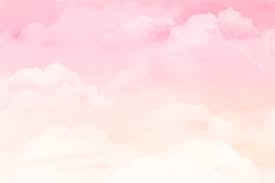 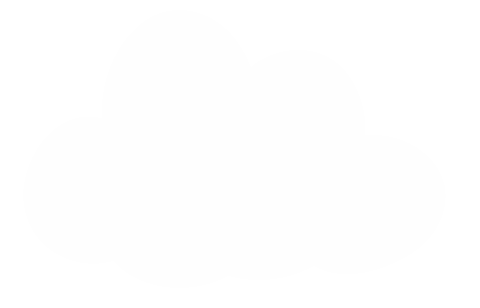 UBND QUẬN LONG BIÊN
TRƯỜNG MN GIA QUẤT
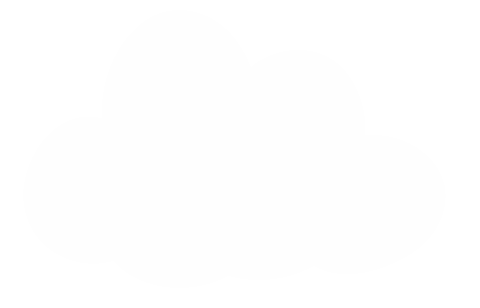 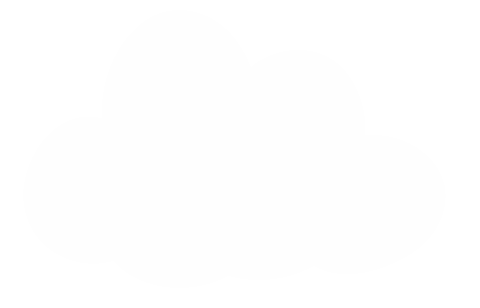 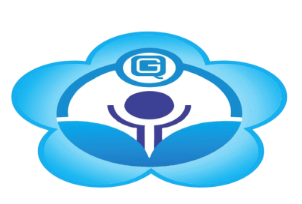 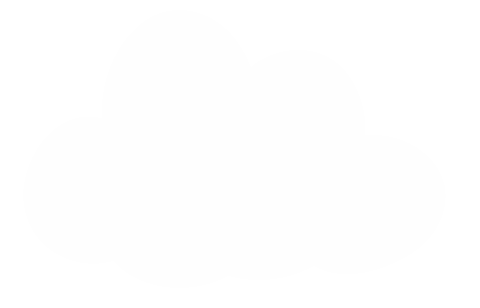 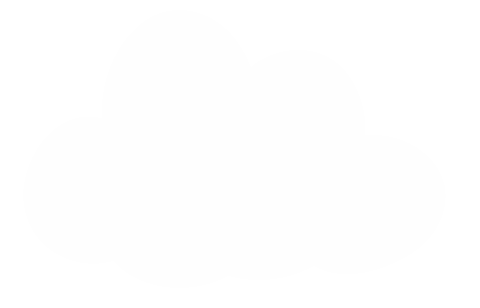 HOẠT ĐỘNG STEAM
“ Làm đèn ngủ chạy bằng pin” 
Lứa tuổi: MGL 5-6 tuổi.
  GV: Nguyễn Thị Hồng Hạnh
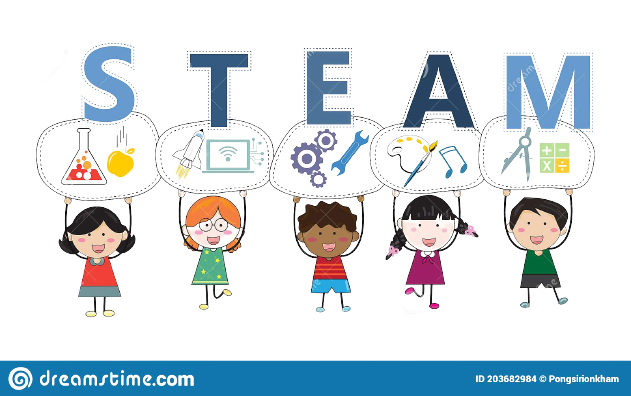 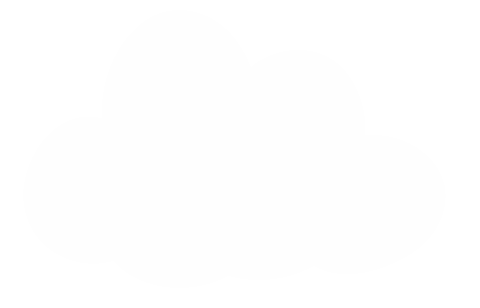 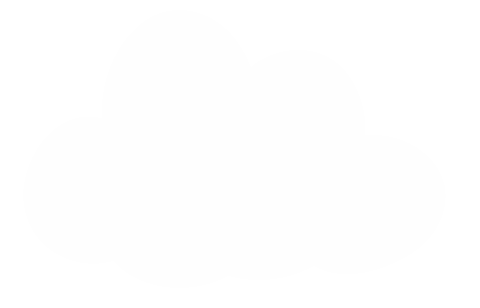 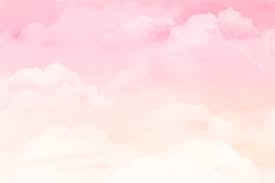 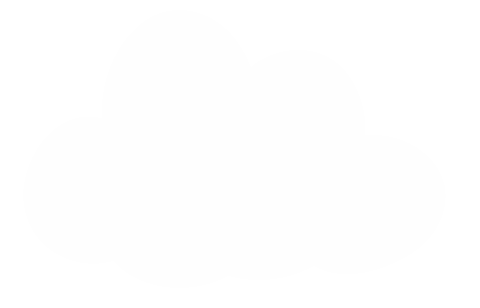 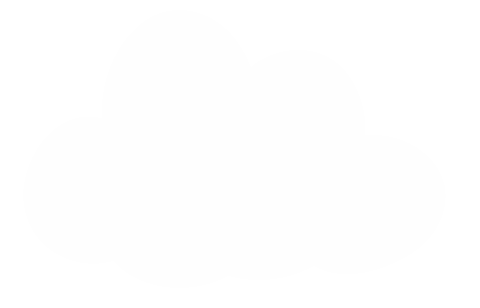 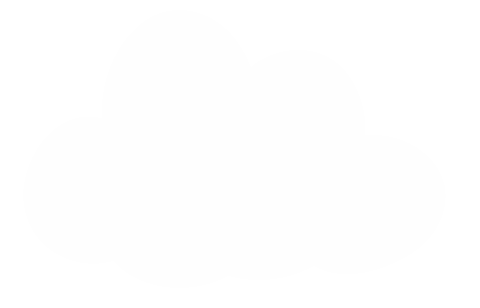 HOẠT ĐỘNG
NÊU Ý TƯỞNG BẢN THIẾT KẾ
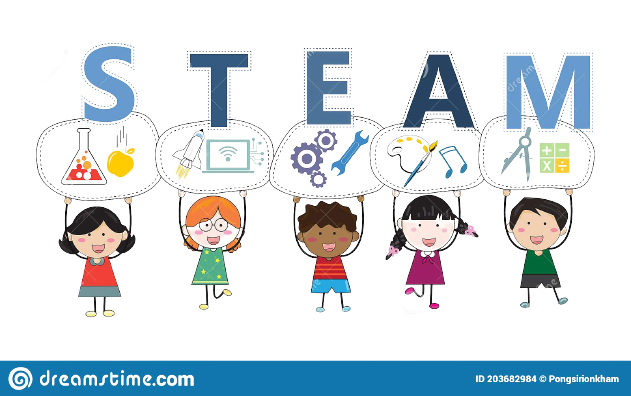 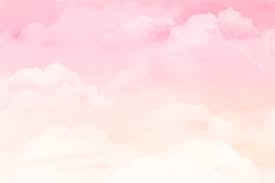 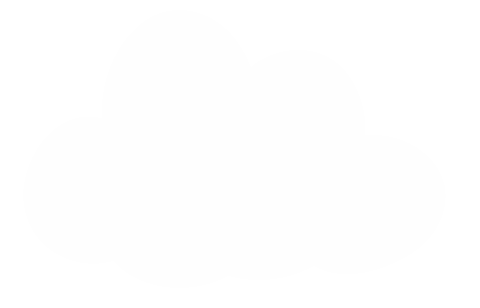 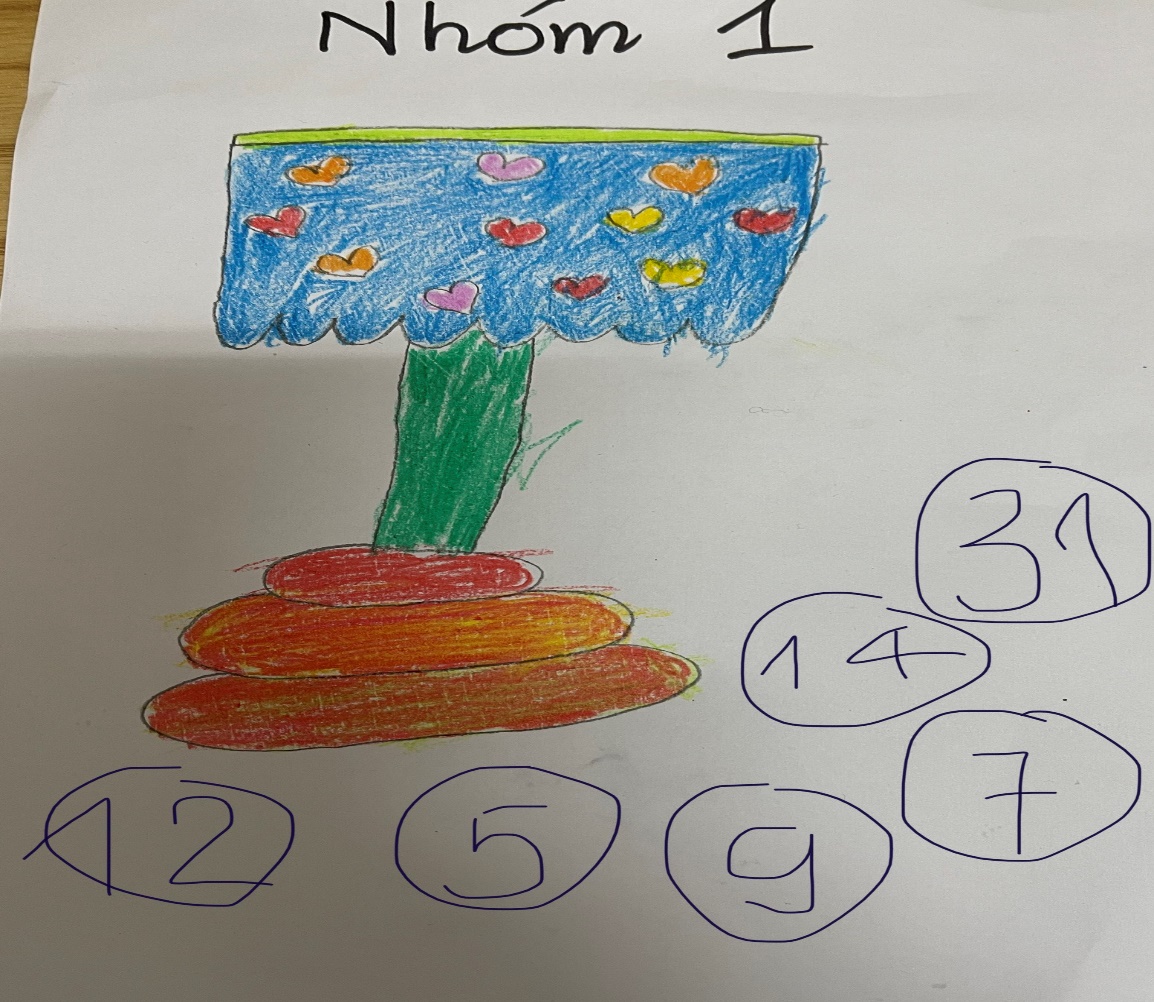 NHÓM 1
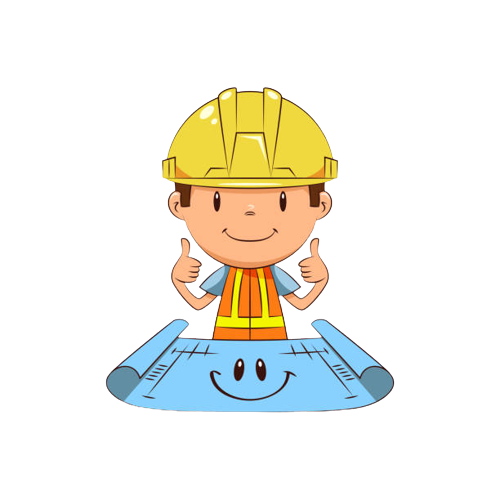 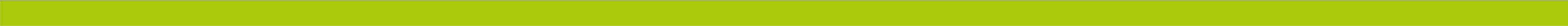 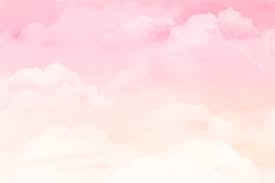 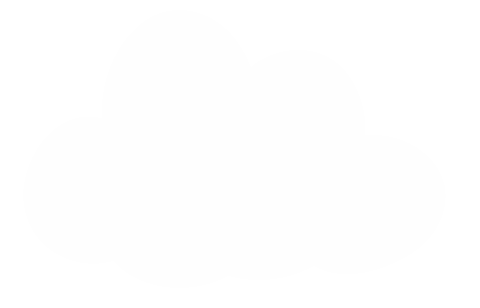 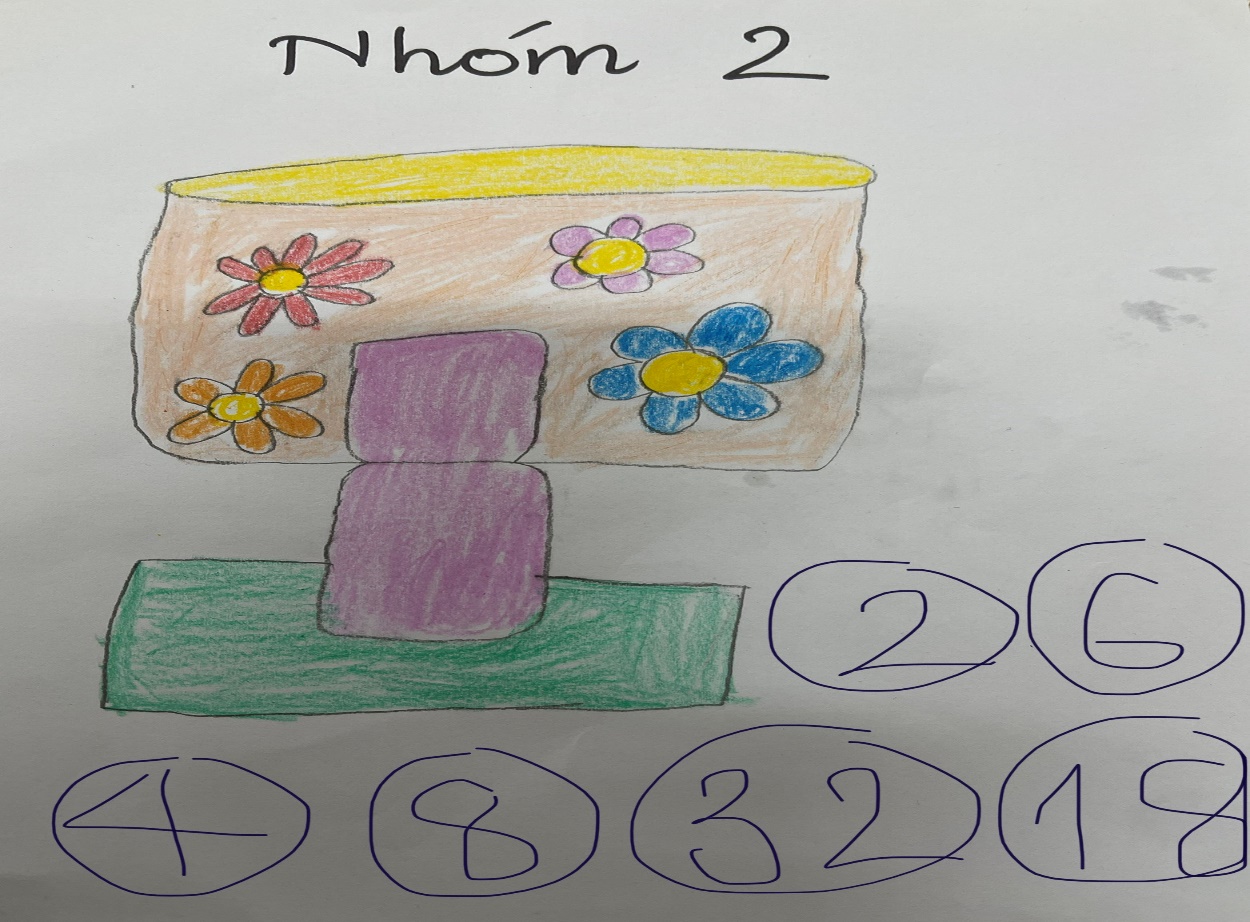 NHÓM 2
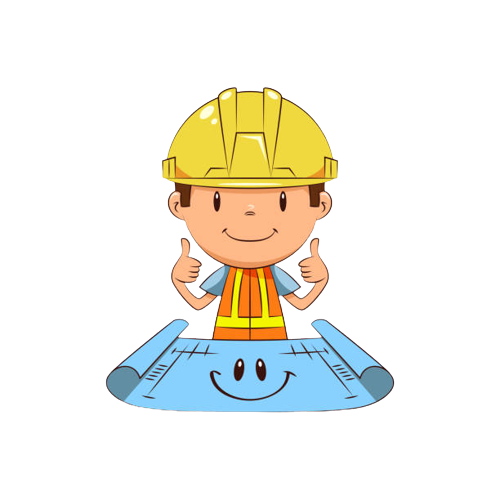 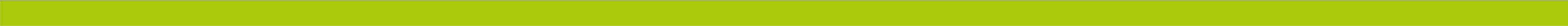 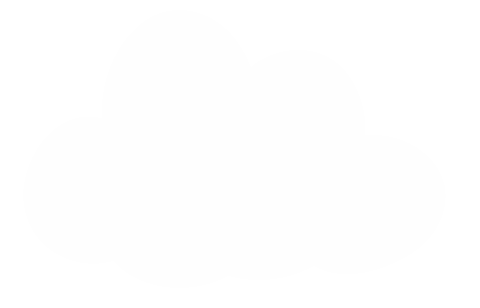 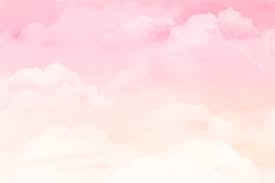 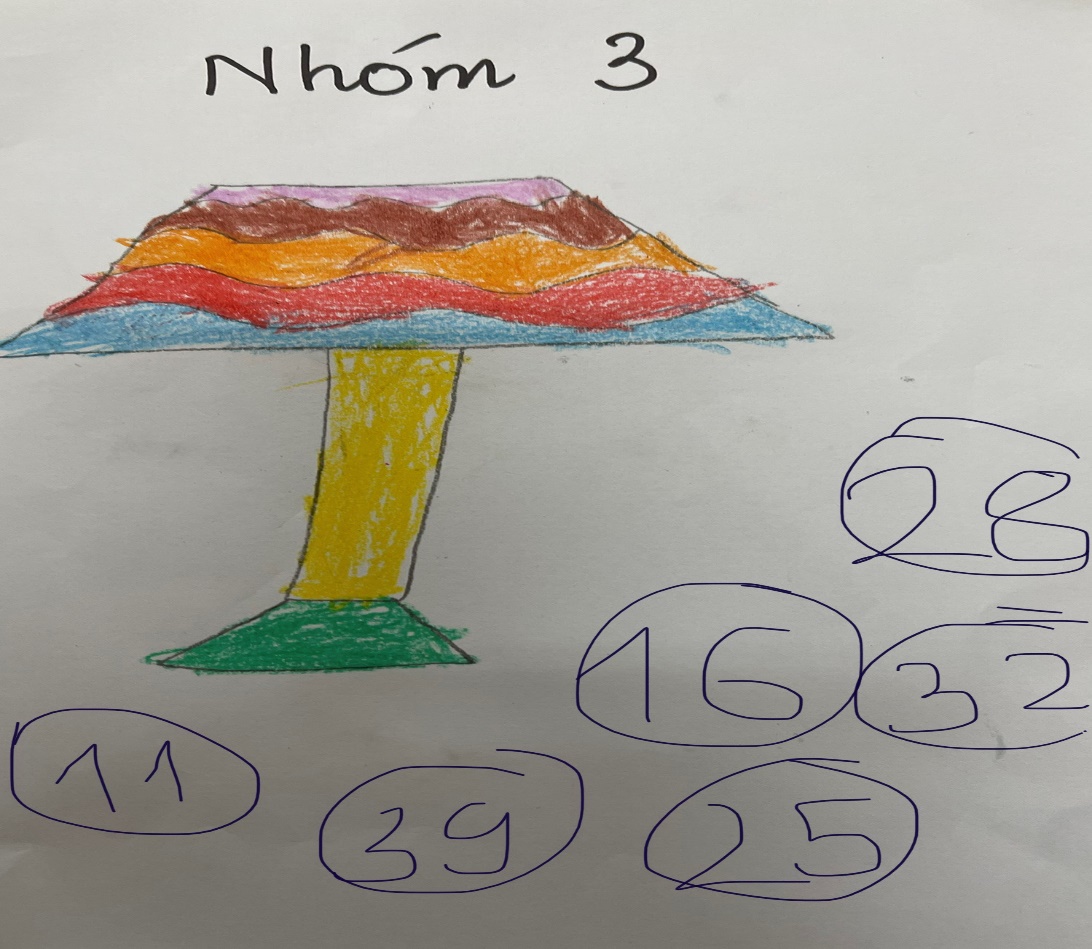 NHÓM 3
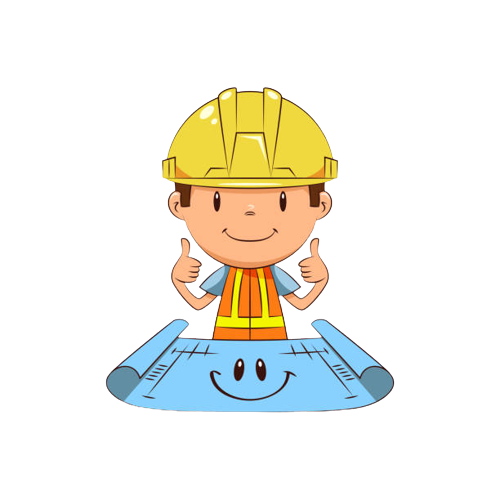 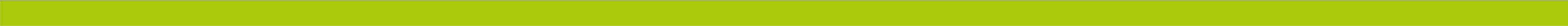 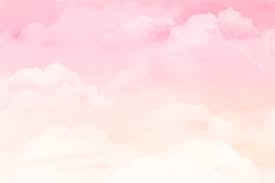 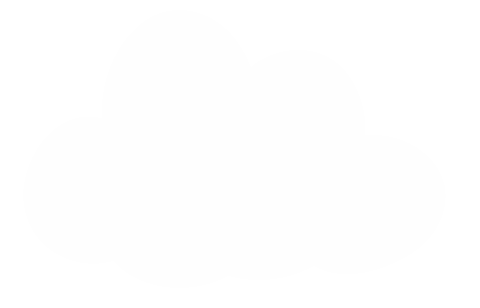 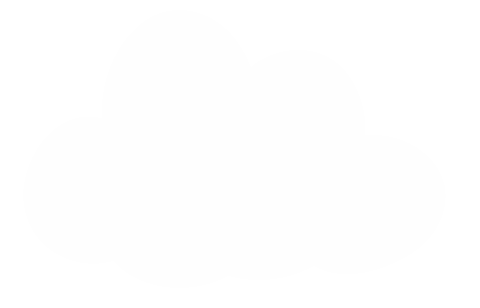 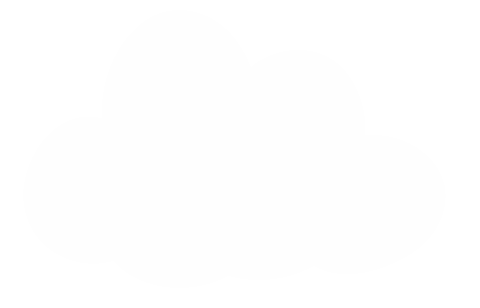 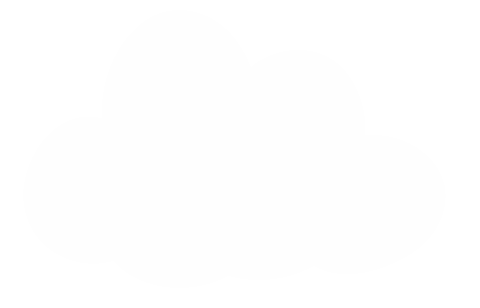 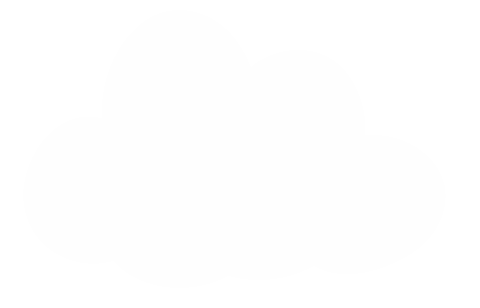 HOẠT ĐỘNG
CHẾ TẠO SẢN PHẨM
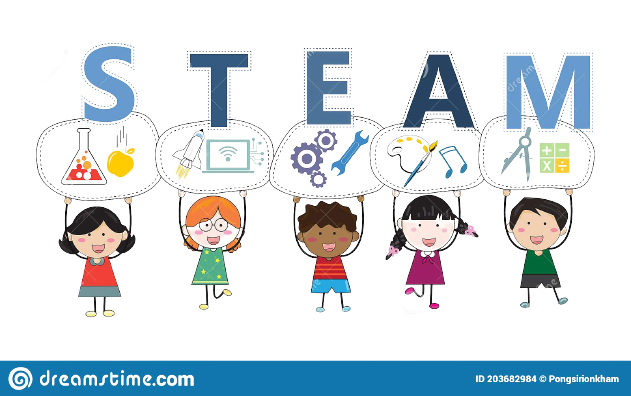